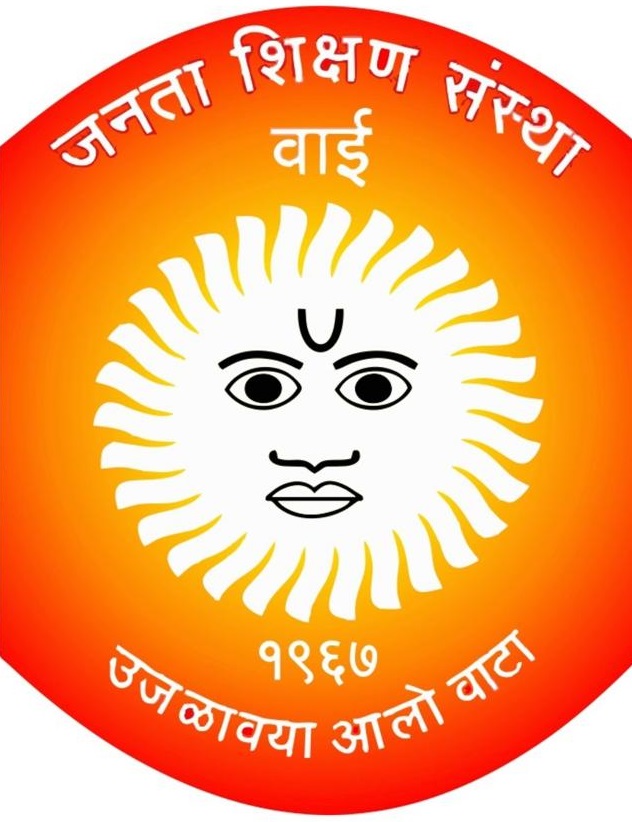 जनता शिक्षण संस्थेचे
किसन वीर महाविद्यालय, वाई
विषय :  व्यवसाय नियमनविषयक कायदे  
            ( कंपनी : संकल्पना, वैशिष्ट्ये आणि कंपन्यांचे प्रकार )
नाव : कु. केतकी राजेंद्र मांढरे. 
वर्ग व तुकडी : B.com III  (A)
मार्गदर्शक :  प्रा. जयवंत पवार.
प्रास्ताविक
सामान्यपणे अर्थव्यवस्थेत लहान प्रमाणात चाललेले उत्पादन व विक्रीकार्य हे किरकोळ व्यापारी संस्थेमार्फत चालते. मोठ्या प्रमाणात किंवा घाऊक प्रमाणात उत्पादन आणि विक्री अथवा सेवा कार्ये ही भागीदारी संस्थेमार्फत चालतात, परंतु प्रचंड प्रमाणात भांडवल आणि उत्पादनाचे अन्य घटक एकत्र आणून उत्पादन आणि निर्मिती कार्य करावयाचे झाल्यास त्यासाठी संयुक्त भांडवली संस्थेची गरज भासते. 
                       18 व्या शतकाच्या उत्तरार्धात इंग्लंडमध्ये झालेल्या औद्योगिक क्रांतीतून संयुक्त भांडवली संस्था किंवा प्रमंडळ या व्यवसाय संघटनेचा जन्म झाला. औद्योगिक क्रांतीतून निर्माण झालेल्या कारखानदारी पद्धतीस प्रचंड प्रमाणात भांडवल, आवश्यक व्यवस्थापन कौशल्य पुरविण्यात व्यक्तिगत व्यापारी संस्था आणि भागीदारी संस्था असमर्थ ठरल्यामुळे संयुक्त भांडवली संस्थेची निर्मिती करण्यात आली.
भारतीय कंपनी कायदा, 2013
भारतीय कंपनी कायदा, 2013 ने जवळपास 60 वर्षांपेक्षा जुन्या अशा कंपनी कायदा, 1956 ची आता पूर्णतः जागा घेतली आहे. कंपनी कायदा मसुदा 2012 ला अनुक्रमे लोकसभेने 18 डिसेंबर, 2012 आणि राज्यसभेने 8 ऑगस्ट, 2013 रोजी मान्यता दिली. यानंतर दिनांक 29 ऑगस्ट, 2013 रोजी सदर मसुद्यास भारताच्या माननीय राष्ट्रपतींची समंती प्राप्त झाली व 30 ऑगस्ट, 2013 रोजी कंपनी कायदा 2013 ची अधिसूचना जारी होऊन सदर कायदा अस्तित्वात आला. सदर कायद्यामध्ये एकूण 470 कलमे 29 अध्यायात विभागली असून यांच्या जोडीला एकूण 7 परिशिष्टे देण्यात आली आहेत. सदर कायदा हा संपूर्ण भारतात लागु होतो.
संयुक्त भांडवली संस्था अगर कंपनी ( व्याख्या )
व्याख्या :
                     “प्रत्यक्ष भागधारक कोणीही असले तरी जिला चिरंतन अस्तित्व आहे व प्रतीक म्हणून जिचे एक बोधचिन्ह आहे आणि जिची कायद्यास अनुसरून निर्मिती करण्यात आली असून सरकारी कार्यालयात नोंदणी झाली आहे अशी संस्था म्हणजे ‘संयुक्त भांडवली संस्था अगर कंपनी’ होय.”
कंपनीची वैशिष्ट्ये
1. कायद्यानुसार नोंदणी :
                            कंपनी कायद्यातील तरतुदीनुसार कंपनीची नोंदणी करावी लागते. नोंदणी सक्तीची असून त्यासाठी कंपनी कायद्यात दिलेली पद्धती अवलंबावी लागते. कंपनी अनोंदित असू शकत नाही. कारण अश्या कंपनीस कायद्याचे पाठबळ मिळत नाही. 
2. स्वतंत्र अस्तित्व :
                             कंपनी कायद्यानुसार नोंदणी केलेल्या कंपनीस स्वतंत्र अस्तित्व लाभते. म्हणजे कंपनी भागधारकांपासून वेगळी मानली जाते. कंपनीला स्वतःला नाव धारण करता येते तसेच मालमत्ता खरेदी करता येते.
3. कंपनी प्रकार :
                         कंपनी कायद्यानुसार कंपनी ही सरकारी, खाजगी किंवा सार्वजनिक असू शकते. तसेच कंपनी भागाने मर्यादित, हमीने मर्यादित किंवा अमर्यादित असू शकते. 
4. सभासद संख्या :
                         सार्वजनिक कंपनीची स्थापना करण्यासाठी किमान 7 व्यक्ती एकत्र याव्या लागतात आणि खाजगी कंपनीसाठी किमान 2 व्यक्ती एकत्र यावे लागतात. सार्वजनिक कंपनीसाठी जास्तीतजास्त कितीही सभासद एकत्र येऊ शकतात मात्र खाजगी कंपनीत जास्तीत जास्त 200 सभासदांची संख्या मर्यादित आहे.
5. बोधचिन्ह : 
                  कंपनी ही कृत्रिम व्यक्ती असल्यामुळे तिला स्वत:चे बोधचिन्ह असते. कंपनी सही करू शकत नसल्याने तिने केलेल्या व्यवहारांना बोधचिन्ह उठवून मान्यता दिली जाते, म्हणजेच बोधचिन्ह असलेले व्यवहार अधिकृत मानले जातात.
6. चिरंतन अस्तित्व :
                    कंपनीची निर्मिती कायद्याने झाली असल्यामुळे तिला चिरंतन अस्तित्व लाभले. म्हणजे सभासदांना मृत्यू आला अगर सभासद संस्था सोडून गेले तरी कंपनीवर त्याचा परिणाम होत नाही.
7. मर्यादित जबाबदारी :
                           कंपनीच्या भागधारकांची जबाबदारी ही त्यांनी विकत घेतलेल्या भागांच्या किमतीपुरतीच असते. 
8. भागांचे हस्तांतरण :
                           कंपनीचे भाग  हस्तांतरणीय असतात. भागांचे हस्तांतरण हे कंपनीच्या नियमावलीत दिलेल्या नियमानुसार होते. 
9. कायद्यानुसार कार्य :
                            कंपनी कायद्यानुसार आणि त्यात वेळोवेळी केलेल्या दुरुस्त्यांनुसार कंपनीचा कारभार चालतो.
कंपनीचे प्रकार
नोंदणीनुसार वर्गीकरण व प्रकार 
                     1. सनदी कंपनी 
                     2. सरकारी कायद्याने स्थापन झालेली कंपनी 
                     3. सरकारी कंपनी 
                     4. नोंदणीकृत कंपनी
जबाबदारीनुसार वर्गीकरण व  प्रकार
                         5. अमर्यादित कंपनी
                         6. भागाने मर्यादित कंपनी
                         7. हमीने मर्यादित कंपनी
हितसंबंधानुसार वर्गीकरण व प्रकार 
                          8. सार्वजनिक कंपनी
                          9. खाजगी कंपनी
इतर वर्गीकरण व प्रकार
                           10. एक व्यक्ती कंपनी 
                           11. सूत्रधारक कंपनी व दुय्यम कंपनी 
                           12. लघु कंपनी 
                           13. सहयोगी कंपनी 
                           14. परकीय कंपनी 
                           15. कलम ८ अंतर्गत येणाऱ्या कंपनी 
                           16. सुप्त कंपनी
धन्यवाद…☺️🙏